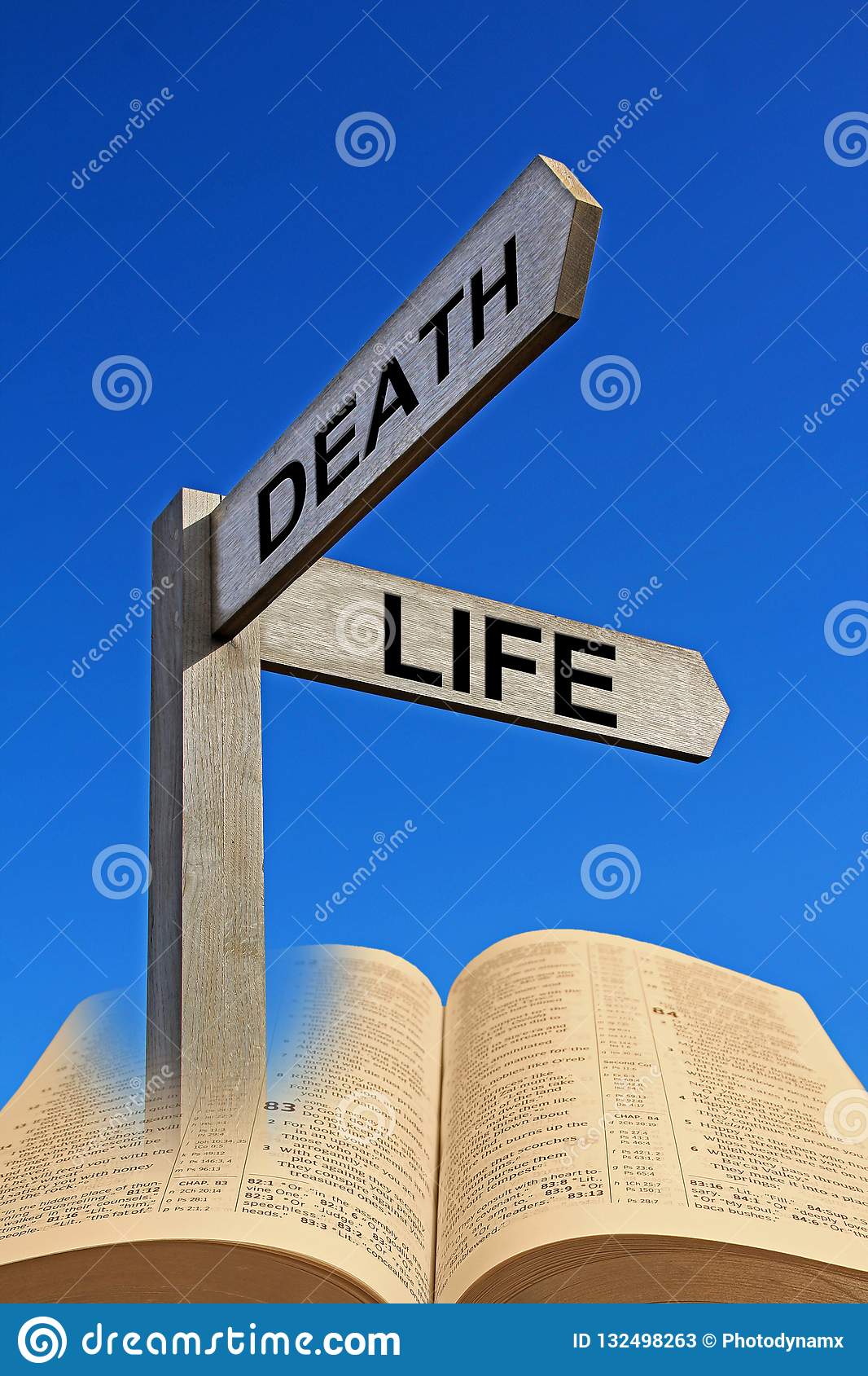 Realizations of Life & Death from the Bible
It is Brief, Uncertain, & Troublesome 
(James 4:13-17; Job 14:1; Psalm 90:10-12)

It is Inevitable 
(Ecclesiastes 2:16; 3:2; Hebrews 9:27)

There is a Second Death 
(Revelation 20:14-15; 21:8)

It is a Fearful Thing for Sinners 
(Luke 12:5; Hebrews 10:26-31; Acts 24:25)
Realizations of Life & Death from the Bible
Jesus Overcame Sin, Death, & the Devil 
(Hebrews 2:14-15; 1 Corinthians 15:1-8)

I can be born again to a living hope through His Resurrection
(Romans 6:23; John 3:5; 1 Peter 1:3)

In Christ, I can serve Him with joy 
(Philippians 1:19-21; 1 Cor. 15:50-58; Romans 8:35-39)

Many will die & have regrets! Be prepared & you can be confident!
(Rev. 1:18; Luke 16:19-31; Eccl. 7:1; Heb. 9:28; 1 John 4:17-19)